Опытно – экспериментальная деятельность в старшей группе «Интересное рядом. Удивительное яйцо»
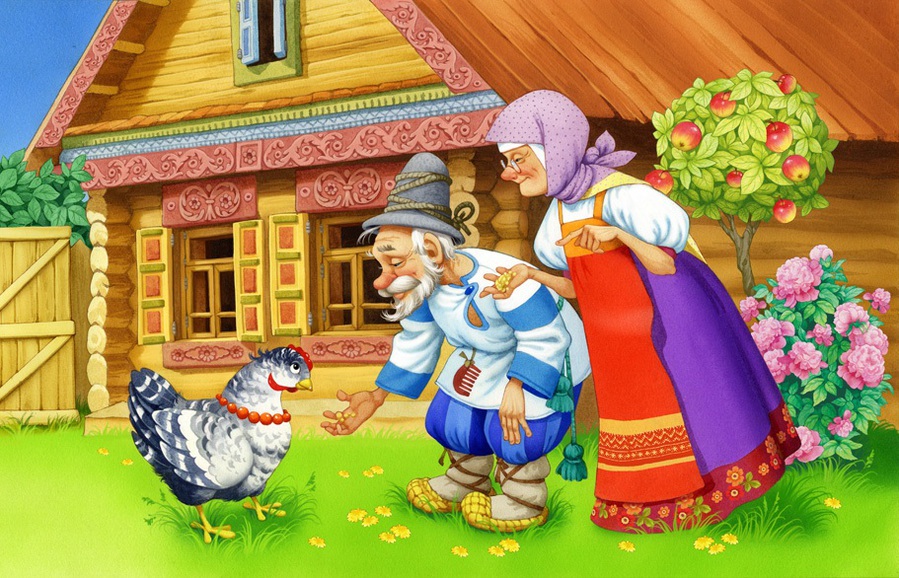 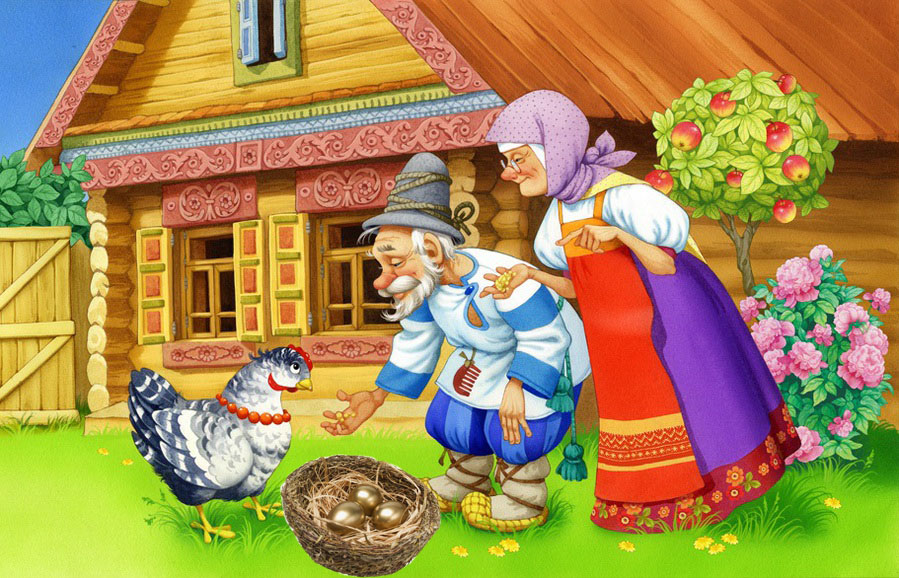 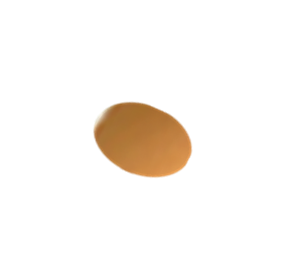 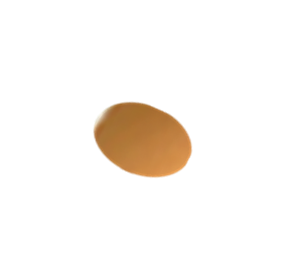 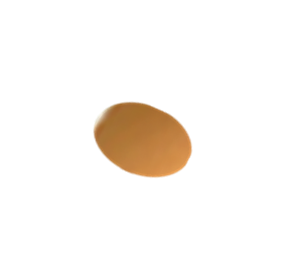 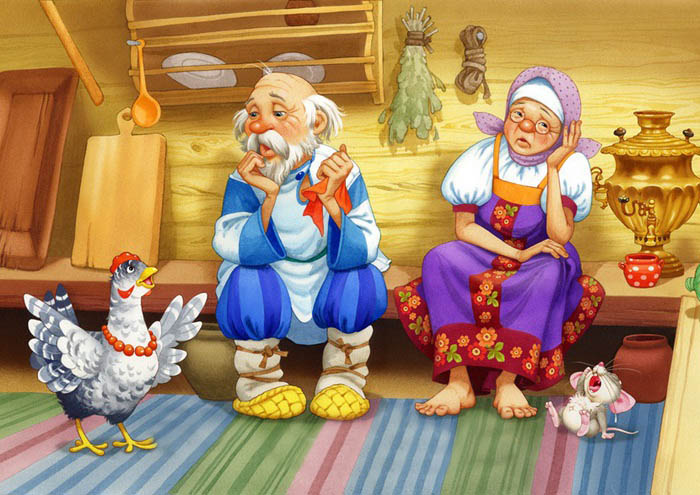 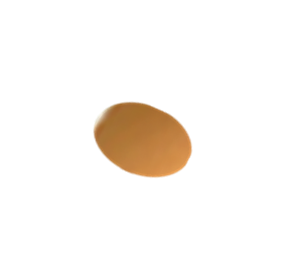 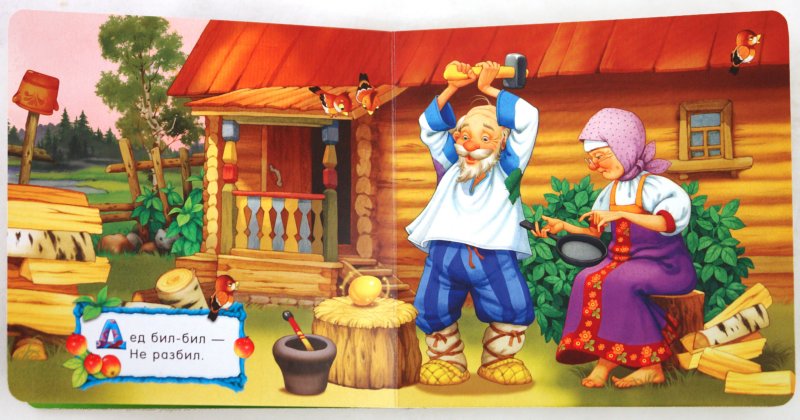 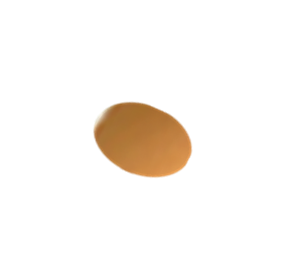 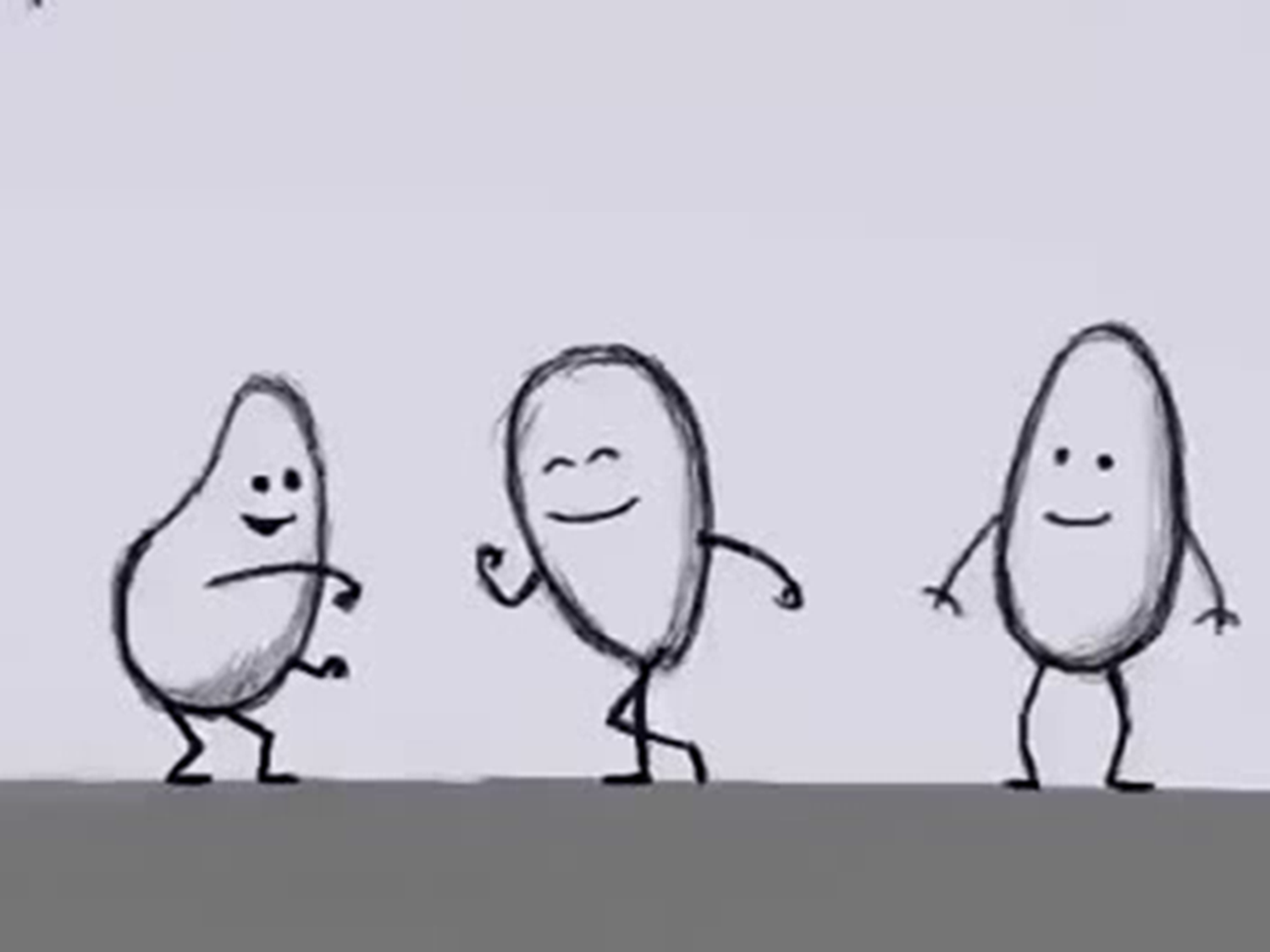 Опыт с яйцом №1
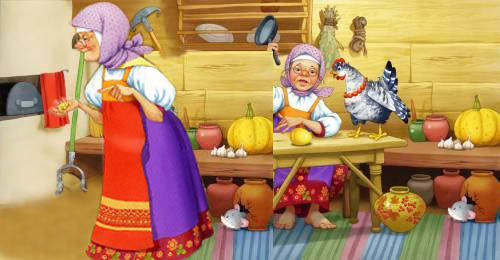 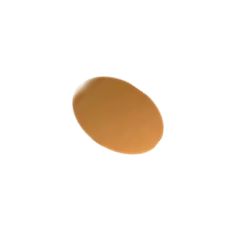 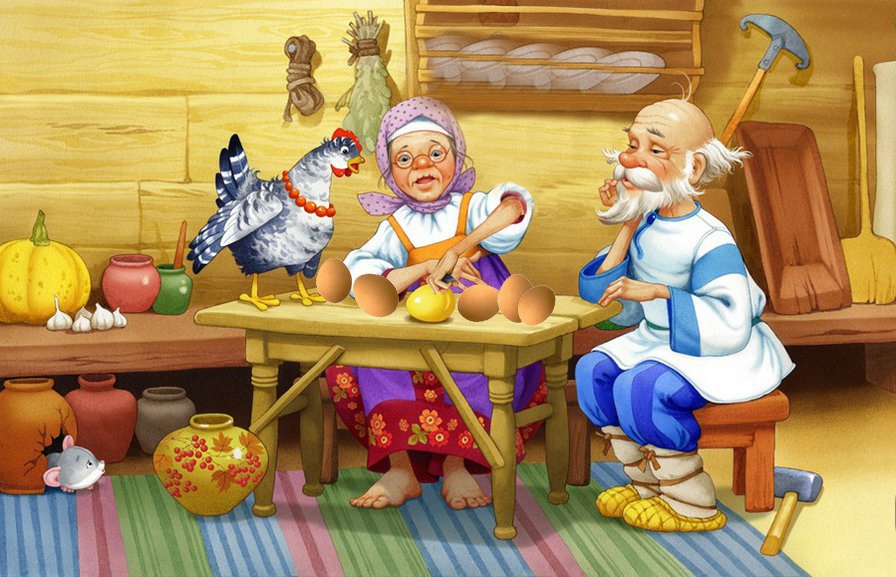 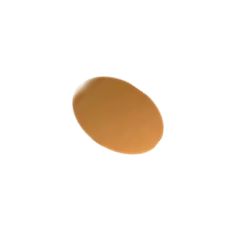 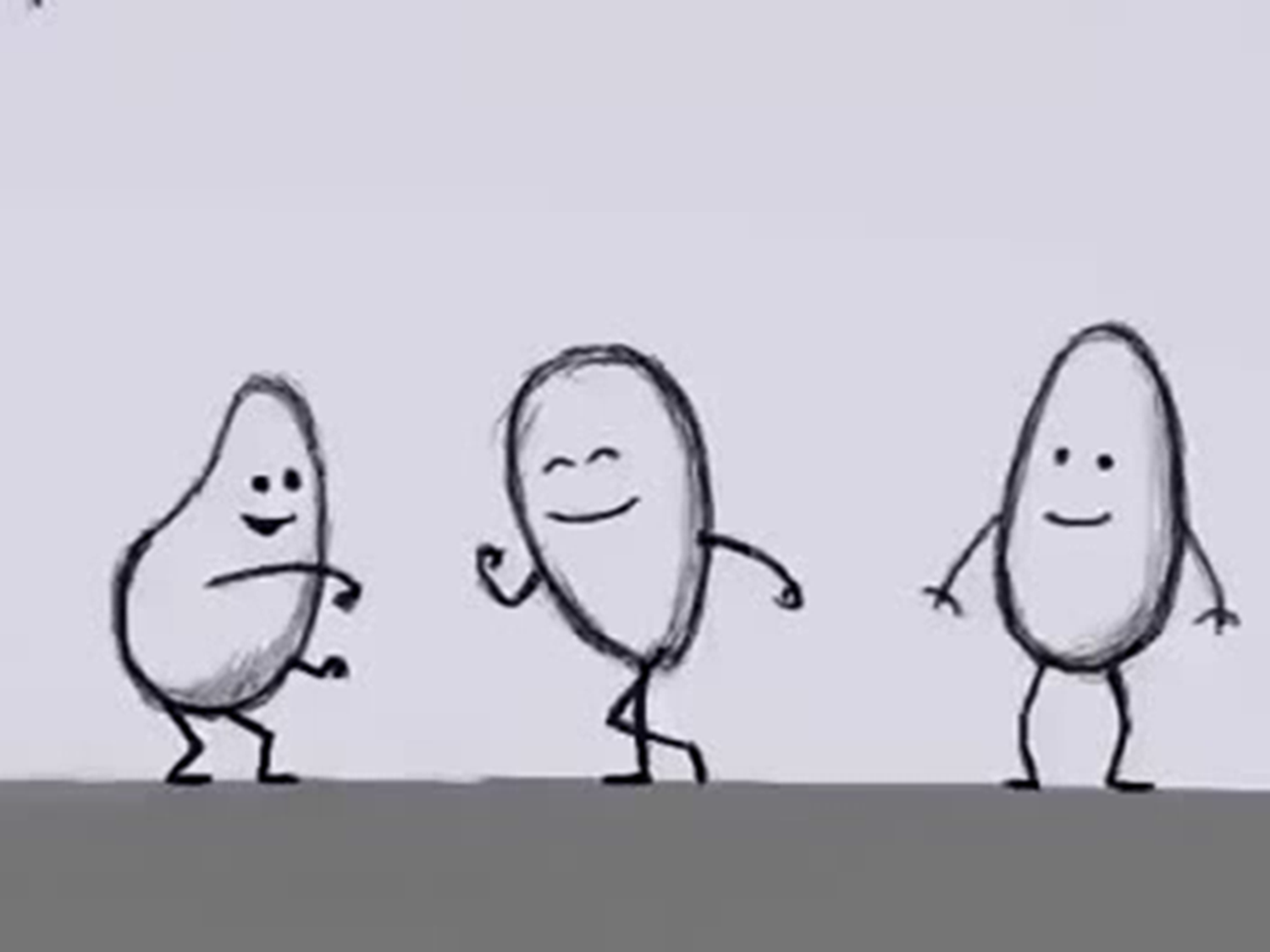 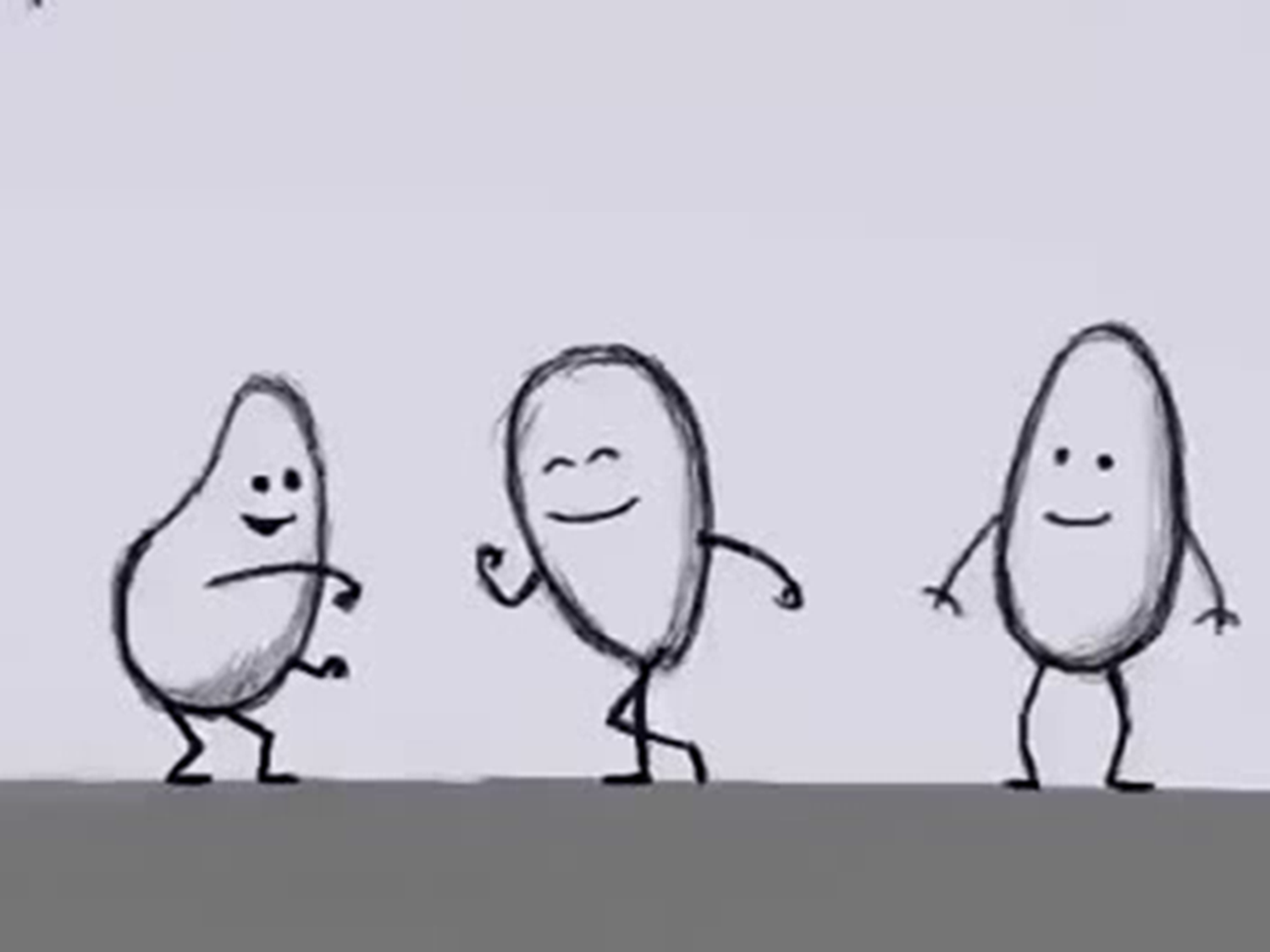 Опыт с яйцом №2
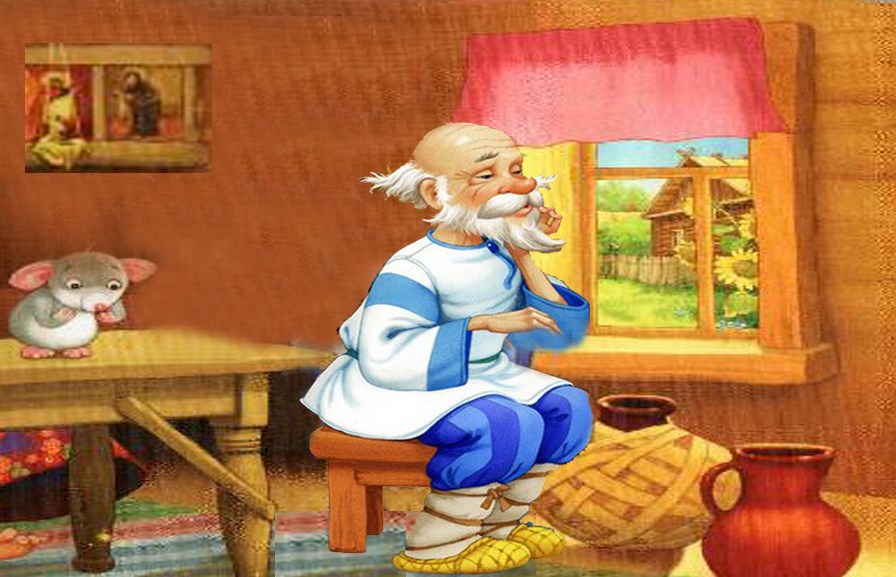 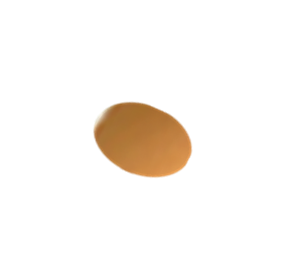 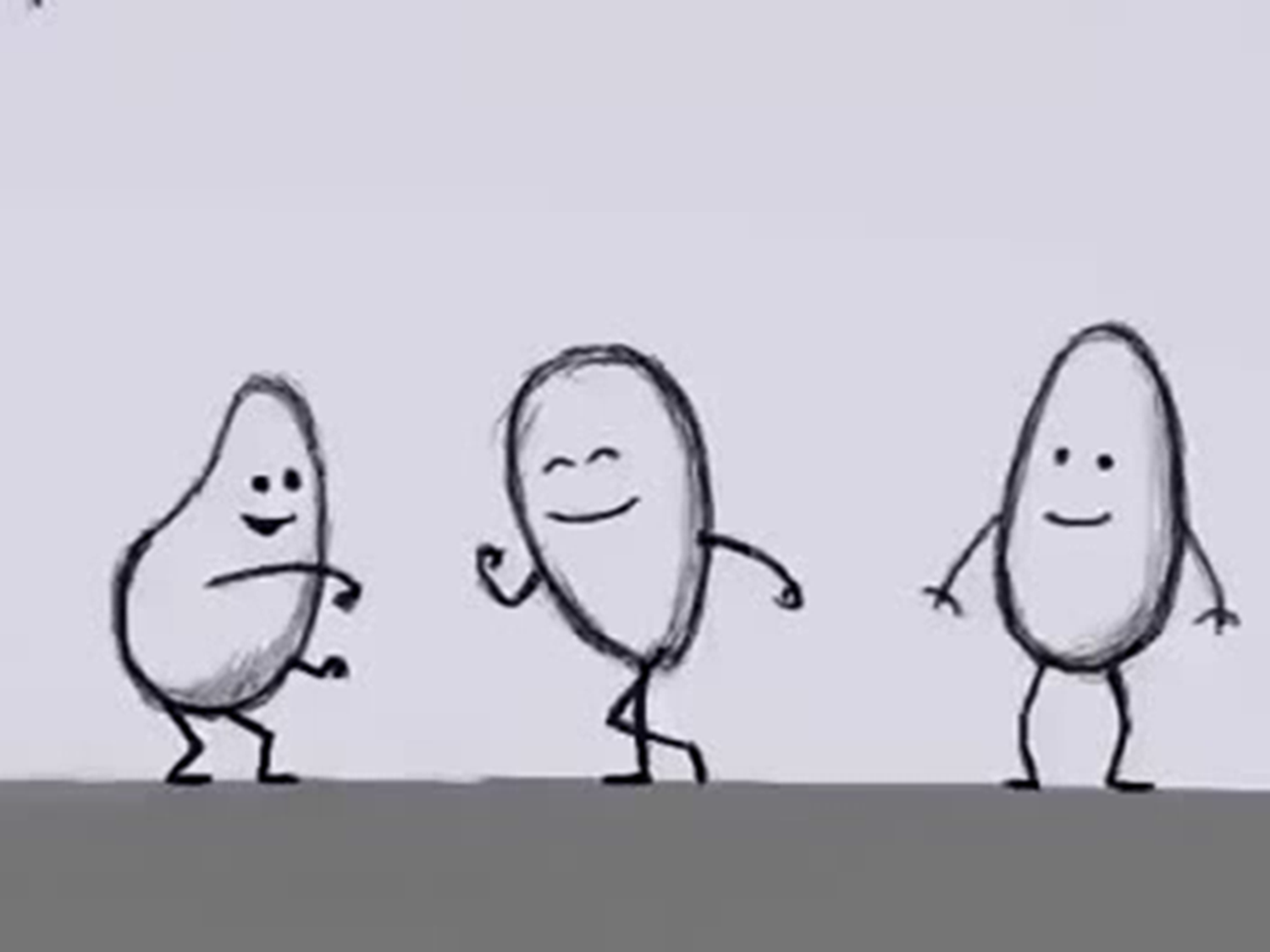 Опыт с яйцом №3
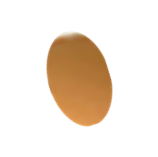 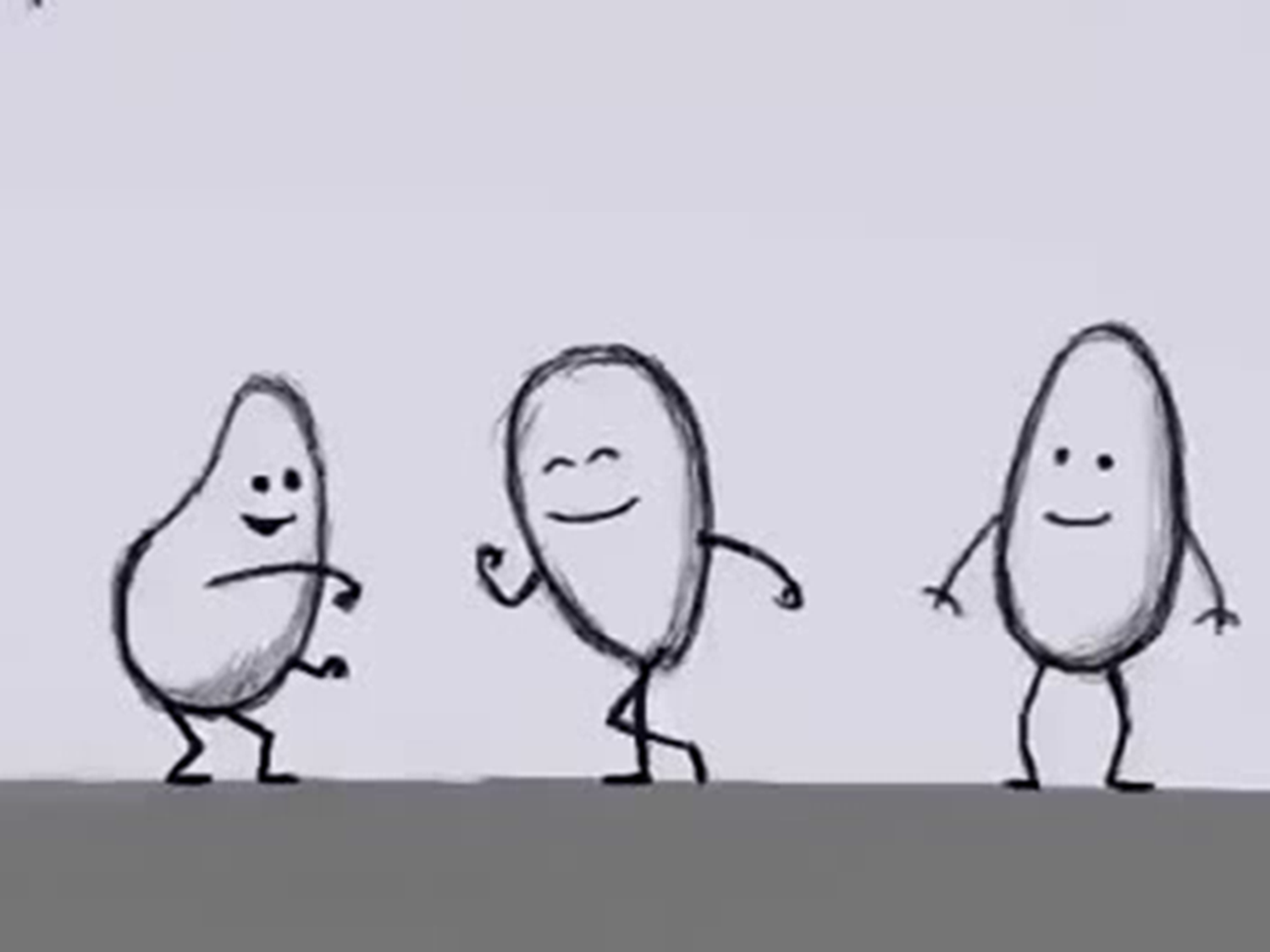 Опыт с яйцом №4
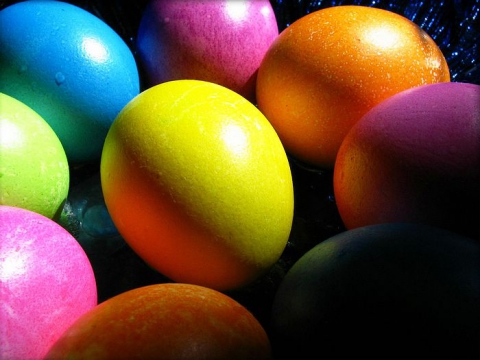